Участие в конкурсном отборе проводимом в рамках реализации мероприятий подпрограммы «Поддержка местных инициатив» государственной программы Красноярского края «Содействие развитию местного самоуправления»
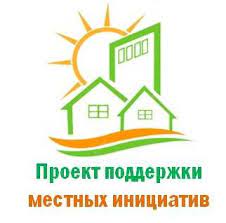 Этапы реализации инициативных проектов
7
Ввод в эксплуатацию
6
5
Исполнение ИП
4
3
Для обеспечения долговечности инициативного проекта рекомендуется содержание и обслуживание объекта
2
1
Участие Северо-Енисейского района в реализации инициативных проектов в рамках реализации мероприятий подпрограммы «Поддержка местных инициатив» государственной программы Красноярского края «Содействие развитию местного самоуправления»
(Тыс. рублей)
Участие в конкурсном отборе проводимом в рамках реализации мероприятий подпрограммы «Поддержка местных инициатив» государственной программы Красноярского края «Содействие развитию местного самоуправления»
Инициаторы проекта:

-     Инициативная группа – граждане не менее 5 человек, достигшие возраста 16 лет, проживающие на территории МО;
Органы ТОС;
Староста сельского населенного пункта.
Условия для получения межбюджетного трансферта для реализации инициативного проекта
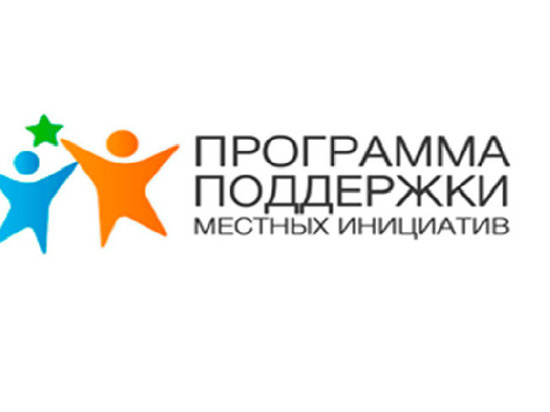 Обязательные условия:
наличие права собственности муниципального образования Северо-Енисейский либо права оперативного управления муниципального учреждения на имущество, подлежащее реконструкции, проведению ремонта или правоустанавливающие документы на земельный участок, используемый для реализации инициативного проекта.
Финансовое обеспечение реализации ИП:
не более 85 % - межбюджетный трансферт;
не менее 5 %; - местный бюджет ;
не менее 3 % - население;
не менее 7 % - иные источники (местный бюджет, население, юридические лица и индивидуальные предприниматели).
Направления реализации инициативных проектов:
- объекты коммунальной инфраструктуры и внешнего благоустройства;
- объекты культуры;
-объекты, используемые для проведения общественных, культурно-массовых и спортивных мероприятий (площади, парки, места отдыха);
-объекты для обеспечения первичных мер пожарной безопасности;
-основные средства (машины, оборудование).
Финансовое обеспечение мероприятий, имеющих приоритетное значение для жителей Северо-Енисейского района по решению вопросов местного значения или иных вопросов, право решения которых предоставлено органам местного самоуправления муниципального района (инициативных проектов) в 2022 году
Муниципальная программа «Развитие местного самоуправления»
Подпрограмма 5. «Поддержка местных инициатив»
Инициативные проекты
Межбюджетный трансферт– 4 815,5 тыс. рублей;
Средства  бюджета  Северо-Енисейского района – 
822,0 тыс. рублей;
Средства граждан – 265,6 тыс. рублей;
Средства юридических лиц – 438,3 тыс. рублей.

Обустройство спортивной площадки «Спортивный дворик в гп Северо-Енисейский» гп. Северо-Енисейский – 2 212,9 тыс. рублей;
  Приобретение оборудования для Дома культуры п. Тея Северо-Енисейского района – 1 579,5 тыс. рублей;
Благоустройство детской игровой площадки «Солнышко»  п. Новая Калами – 752,7 тыс. рублей;
«Звуки музыки» п. Брянка – 298,1 тыс. рублей;
«Благоустройство территории сельского Дома культуры п. Вангаш, Северо-Енисейского района» п. Вангаш –  1 415,7 тыс. рублей;
«Приобретение 2-х пожарных мотопомп» п. Вельмо – 82,5 тыс. рублей.
Инициативные проекты
Средства  бюджета  Северо-Енисейского района – 
10 413,8 тыс. рублей;
Средства граждан – 286,3 тыс. рублей.

«Веселая карусель» (п. Вангаш, ул. Студенческая) – 830,9 тыс. рублей;
«Благоустройство территории ТОС «Тарасовский» (п. Тея, ул. 50 лет Октября, д. 12Б и 12В) – 140,1 тыс. рублей;
«Безопасный двор» (гп Северо-Енисейский, ул. Донского, д. 33А) – 1 092,9 тыс. рублей;
«Площадка для выгула собак» (гп Северо-Енисейский, ул. Ленина) – 1 695,6 тыс. рублей;
«Цветущий палисадник» (гп Северо-Енисейский, ул. Донского, д. 45А) – 340,0 тыс. рублей;
«Любимый двор» (гп Северо-Енисейский, ул. Ленина, д. 21 и д. 23) – 340,1 тыс. рублей;
«Детская игровая площадка «Наша мечта» (гп Северо-Енисейский, ул. Геологическая) – 1 681,8 тыс. рублей;
«Безопасный тротуар» (гп Северо-Енисейский, от ул. 40 лет Победы, д. 10 до ул. капитана Тибекина, д. 3А) – 2 524,3 тыс. рублей;
«Красивый двор» (гп Северо-Енисейский, ул. Донского, 14А) – 340,1 тыс. рублей;
«Наш зеленый двор» (гп Северо-Енисейский, ул. Донского, д. 20Б и 20В) – 304,1 тыс. рублей;
«Цветочная фантазия» (гп Северо-Енисейский, ул. Нагорная) – 380,4 тыс. рублей;
«Наш палисад» (гп Северо-Енисейский, ул. Ленина,  д. 3) – 524,9 тыс. рублей;
«Благоустройство – путь к здоровью» (гп Северо-Енисейский, ул. Октябрьская) – 504,9 тыс. рублей.
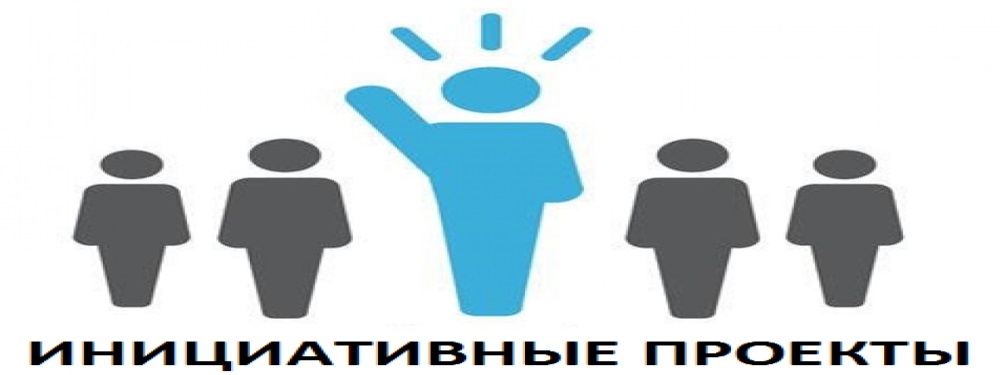 Участие в конкурсном отборе, проводимого в рамках реализации мероприятий в рамках подпрограммы «Благоустройство дворовых и общественных территорий муниципальных образований» государственной программы Красноярского края «Содействие органам местного самоуправления в формировании современной городской среды» в 2022 году
Муниципальная программа «Формирование комфортной городской (сельской) среды Северо-Енисейского района на 2018-2024 годы»
Подпрограмма 1. «Формирование комфортной городской (сельской) среды Северо-Енисейского района»
Благоустройство дворовой территории многоквартирного дома, ул. Ленина, 3, гп Северо-Енисейский 
1960,7тыс. рублей 

Средства из краевого бюджета – 1 668,4 тыс. рублей;
Средства бюджета Северо-Енисейского района – 284,8 тыс. рублей;
Средства граждан – 7,5 тыс. рублей.
Асфальтирование дворовой территории и дворового проезда 699,9 кв. м.;
Освещение (установка светильников на фасаде дома) 2 шт.;
Установка 1-ой урны и 1-ой скамейки;
Установка мафов (песочница с навесом и крышкой – 1шт., карусель – 1 шт., качели балансир – 1 шт.)
Благоустройство дворовой территории многоквартирного дома, ул. Донского, 32, гп Северо-Енисейский
 2 134,7 тыс. рублей  

Средства из краевого бюджета – 1 831,6 тыс. рублей;
Средства бюджета Северо-Енисейского района – 269,2 тыс. рублей;
Средства граждан – 33,9 тыс. рублей.
 - Асфальтирование дворовой территории и дворового проезда 729 кв. м.;
Освещение (установка светильников на фасаде дома) – 2 шт.;
Установка 4-х урн 5-ти скамеек;
Устройство пешеходной дорожки 119,7 кв. м.